საქართველოს სახელმწიფო საზღვრის კვეთის სტატისტიკა
 (სექტემბერი, 2019 წელი)
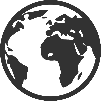 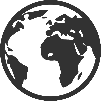 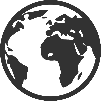 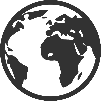 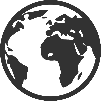 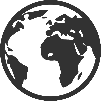 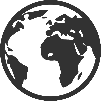 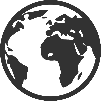 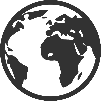 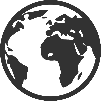 Border
Border
Border
Border
Border
Border
Border
Border
Border
Border
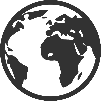 Border
© 2022,  შსს საინფორმაციო-ანალიტიკური დეპარტამენტი - საინფორმაციო  ცენტრი
საქართველოს სახელმწიფო საზღვარი
სახელმწიფო საზღვრის სიგრძე მეზობელ სახელმწიფოებთან
სასაზღვრო–გამტარი პუნქტები
ruseTis federacia – 894 km.
ყაზბეგი
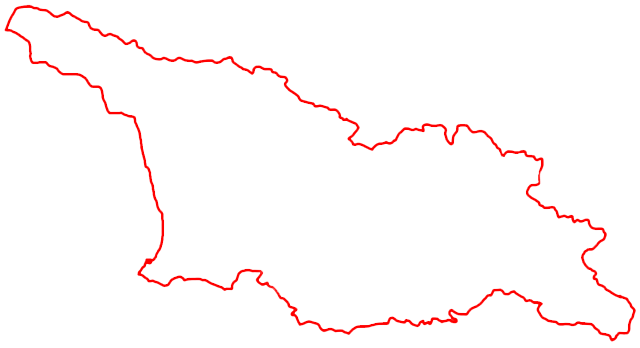 TurqeTi – 275 km.
სარფი
ვალე
კარწახი
Aazerbaijani	 – 446 km.
ცოდნა
სამთაწყარო
ვახტანგისი
წითელი ხიდი
somxeTi – 224 km.
სადახლო
ახკერპი
გუგუთი
ნინოწმინდა
საზღვაო საზღვარი
სანაპირო ზოლი - 309 კმ
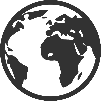 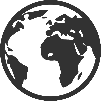 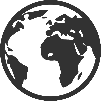 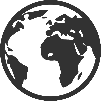 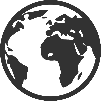 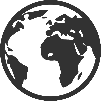 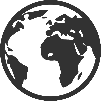 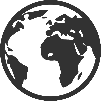 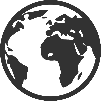 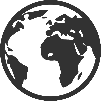 Border
Border
Border
Border
Border
Border
Border
Border
Border
Border
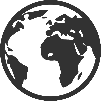 Border
პორტები
აეროპორტები
რკინიგზა
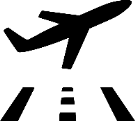 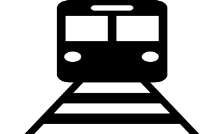 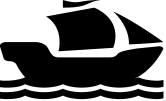 0
0
0
თბილისის აეროპორტი
ბათუმის აეროპორტი
ქუთაისის აეროპორტი
სადახლოს რკინიგზა
გარდაბნის რკინიგზა
კარწახის რკინიგზა
ბათუმის პორტი
  ფოთის პორტი
  ყულევის პორტი
საქართველოს სახელმწიფო საზღვრის კვეთის სტატისტიკასასაზღვრო - გამტარი პუნქტების მიხედვით  
(სექტემბერი, 2019 წელი)
სულ – სახელმწიფო საზღვრის კვეთა განხორციელდა  2 478 859 – ჯერ (შემოსვლა + გასვლა)
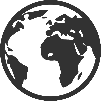 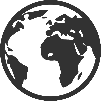 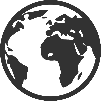 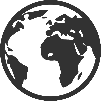 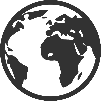 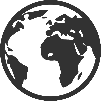 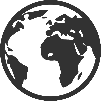 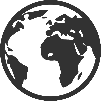 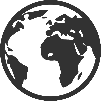 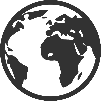 Border
Border
Border
Border
Border
Border
Border
Border
Border
Border
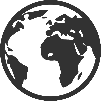 Border
საქართველოს სახელმწიფო საზღვარზე გადაადგილებული  უცხო ქვეყნის მოქალაქეები
(სექტემბერი, 2019 წელი)
11,4%
6,0%
-2,1%
3,0%
შემოსვლების საერთო რაოდენობა - 839 263
24 საათი და მეტი - 414 314
ტრანზიტი - 219 976
სხვა - 204 973
ტრანზიტი 
(24 საათზე ნაკლებ დროში სხვადასხვა ქვეყანასთან საზღვრის კვეთა)
ვიზიტორი
(24 საათი და მეტი)
შემოსვლების საერთო რაოდენობა
სხვა
(24 საათამდე)
- 7,2%
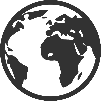 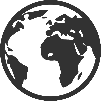 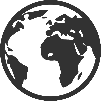 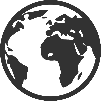 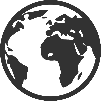 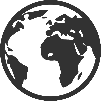 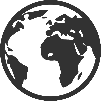 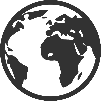 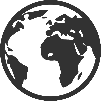 Border
Border
Border
Border
Border
Border
Border
Border
Border
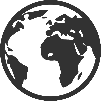 Border
ქვეყნების პირველი ექვსეული და ევროკავშირი კვეთების რაოდენობის მიხედვით (შემოსვლა)
 (სექტემბერი, 2019 წელი)
-18%
6%
7%
7%
27%
26%
21%
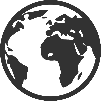 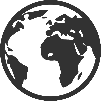 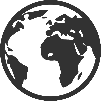 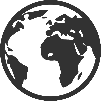 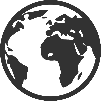 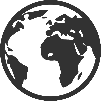 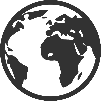 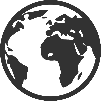 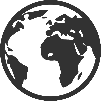 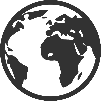 Border
Border
Border
Border
Border
Border
Border
Border
Border
Border
ქვეყნების ოცეული (პირველი ექვსეულის შემდეგ) კვეთების რაოდენობის მიხედვით (შემოსვლა)
(სექტემბერი, 2019 წელი)
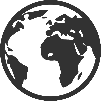 Border
საქართველოს სახელმწიფო საზღვარზე გადაადგილებულ უცხო ქვეყნის მოქალაქეთა 
საზღვრის კვეთის სტატისტიკური მონაცემები სქესის და ასაკის მიხედვით
(სექტემბერი, 2019 წელი)
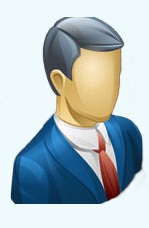 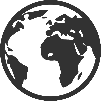 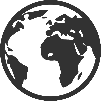 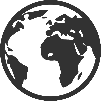 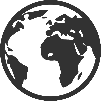 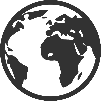 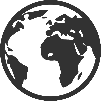 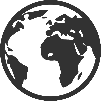 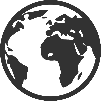 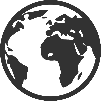 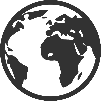 Border
Border
Border
Border
Border
Border
Border
Border
Border
Border
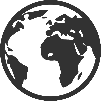 Border
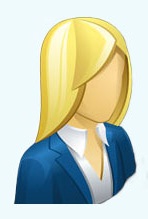 საქართველოს მოქალაქეთა საზღვრის კვეთა
 (სექტემბერი, 2019 წელი)
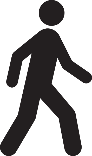 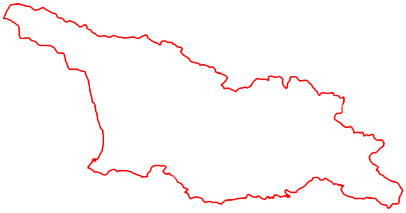 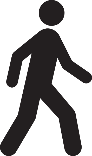 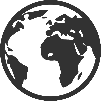 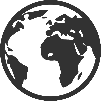 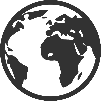 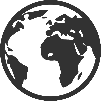 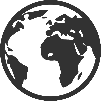 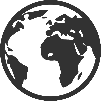 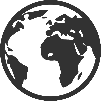 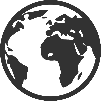 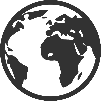 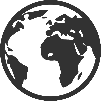 Border
Border
Border
Border
Border
Border
Border
Border
Border
Border
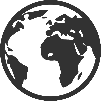 Border
საქართველოს სახელმწიფო საზღვარზე გადაადგილებულ საქართველოს მოქალაქეთა 
საზღვრის კვეთის სტატისტიკური მონაცემები სქესის და ასაკის მიხედვით
(სექტემბერი, 2019 წელი)
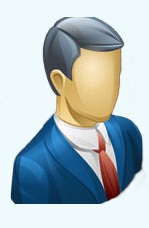 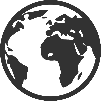 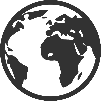 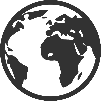 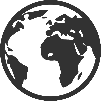 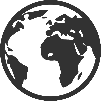 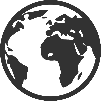 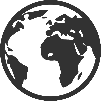 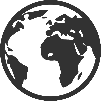 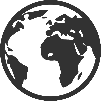 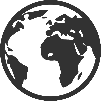 Border
Border
Border
Border
Border
Border
Border
Border
Border
Border
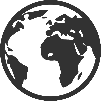 Border
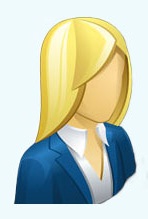 საავტომობილო ტრანსპორტის მოძრაობის დინამიკა 
სასაზღვრო-გამტარი პუნქტების მიხედვით  
(სექტემბერი, 2019 წელი)
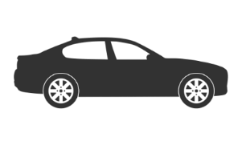 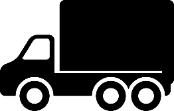 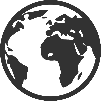 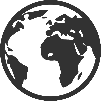 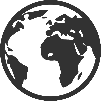 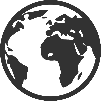 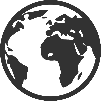 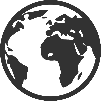 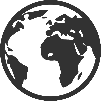 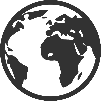 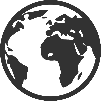 Border
Border
Border
Border
Border
Border
Border
Border
Border
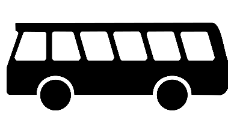 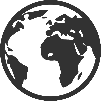 Border
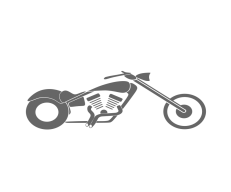 საავტომობილო ტრანსპორტის მოძრაობის დინამიკა 
სასაზღვრო-გამტარი პუნქტების მიხედვით  
(სექტემბერი, 2019 წელი)
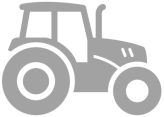 თურქეთისკენ/ თურქეთიდან -    70 490-ჯერ
რუსეთისკენ/
რუსეთიდან – 
106 724-ჯერ
საავტომობილო ტრანსპორტის მოძრაობის დინამიკა მოსაზღვრე ქვეყნების მიხედვით 
კვეთების
რაოდენობა ორივე მიმართულებით:  
431 293
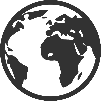 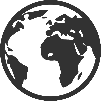 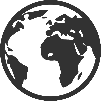 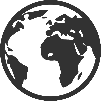 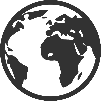 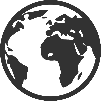 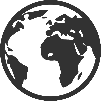 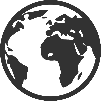 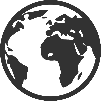 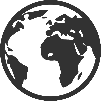 Border
Border
Border
Border
Border
Border
Border
Border
Border
Border
აზერბაიჯანისკენ
/აზერბაიჯანიდან – 106 796-ჯერ
სომხეთისკენ/
სომხეთიდან - 
145 048-ჯერ
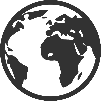 Border
საავტომობილო ტრანსპორტის მისაბმელების მოძრაობის დინამიკა 
სასაზღვრო-გამტარი პუნქტების მიხედვით  
(სექტემბერი, 2019 წელი)
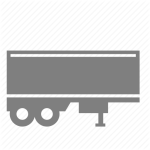 საავტომობილო ტრანსპორტის ტრანზიტული მოძრაობის დინამიკა 
(სექტემბერი, 2019 წელი)
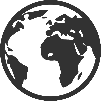 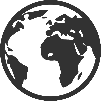 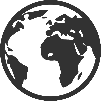 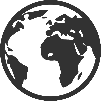 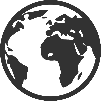 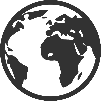 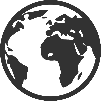 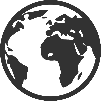 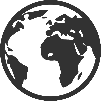 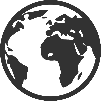 Border
Border
Border
Border
Border
Border
Border
Border
Border
Border
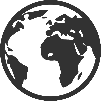 Border
სარკინიგზო ტრანსპორტის მოძრაობის დინამიკა 
(სექტემბერი, 2019 წელი)
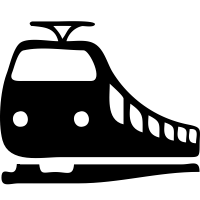 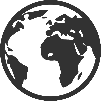 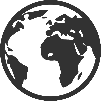 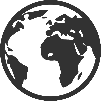 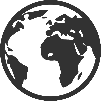 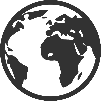 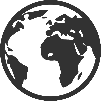 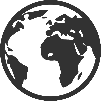 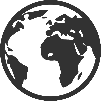 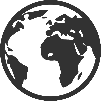 Border
Border
Border
Border
Border
Border
Border
Border
Border
საზღვაო რეისების დინამიკა (შემოსვლა + გასვლა) (სექტემბერი, 2019 წელი)
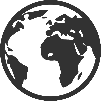 Border
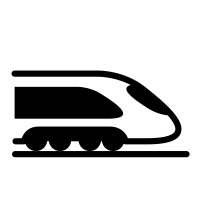 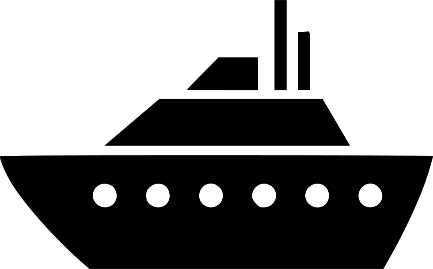 გმადლობთ 
ყურადღებისათვის!
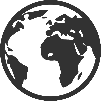 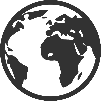 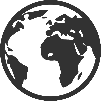 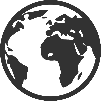 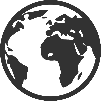 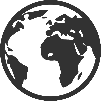 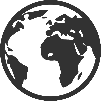 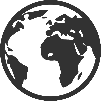 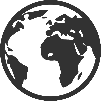 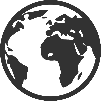 Border
Border
Border
Border
Border
Border
Border
Border
Border
Border
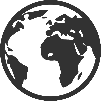 Border